Ποιήματα Για Τη Σχολικήζωήτου Ζακ Πρεβέρ
ΝΕ Λογοτεχνία
Β Γυμνασίου
Ζακ Πρεβέρ (Jacques Prévert)
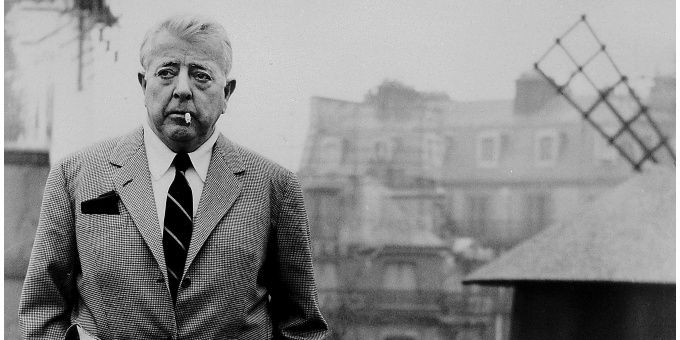 4 Φεβρουαρίου 1900 
– 11 Απριλίου 1977
 Γάλλος ποιητής και σεναριογράφος
 Ασχολήθηκε με το τραγούδι και τον κινηματογράφο.
Θεματικά Κέντρα
Σχολείο
Μαθητής
Καθηγητής
Φαντασία
Σχέσεις των παραγόντων σχολικής ζωής
Σχέση σχολείου -κοινωνίας